Элективный курс
«ШКОЛА МОЛОДОГО ОФИЦИАНТА»
Сервировка стола
Содержание
Понятие сервировки
Цель сервировки
Столовое бельё
Столовая посуда
Столовые приборы
Сеты
Сервировка стола (примеры)
Украшение стола  салфетками
Украшение стола цветами
Понятие сервировки
Сервировка  (фр. servir - обслуживать) – это подготовка   стола к завтраку, обеду, ужину, праздничному застолью, банкету-фуршету, банкету-коктейлю, чайной церемонии.
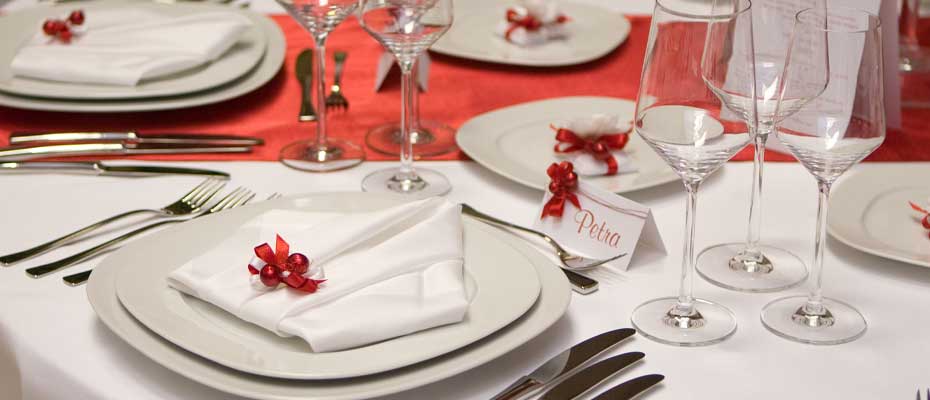 Цели сервировки
создать удобства гостям в  процессе приема пищи
   способствовать установлению хорошего настроения
   выразить свое внимание и доброжелательность
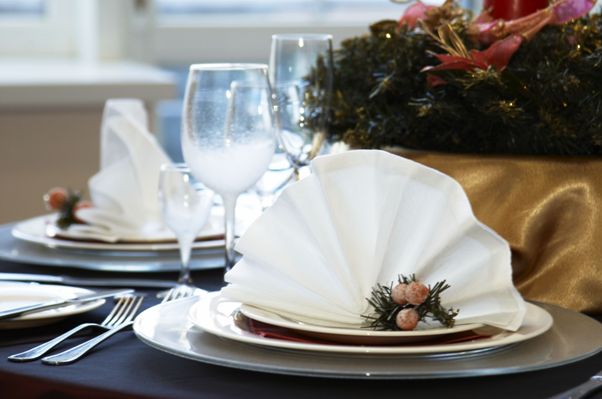 Сервировка стола включает в себя расстановку в определенном порядке всех необходимых для организации трапезы (приема пищи) предметов.    Создать атмосферу торжественности и уюта помогут:
Столовое бельё
К столовому  белью   относятся  салфетки и скатерти. 
 Их классифицируют по  следующим параметрам:
материал
размер
цвет
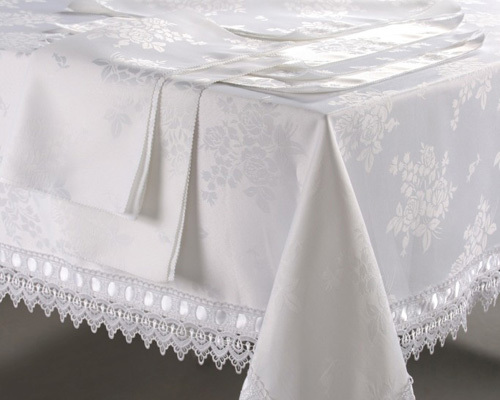 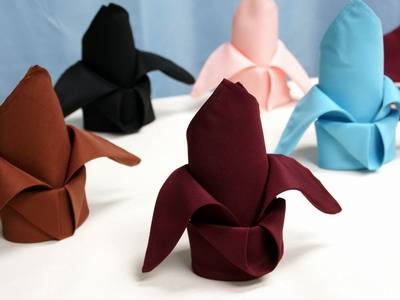 Скатерти
Материал: лён, хлопок, синтетические ткани, а также клеёнка. Часто на поверхность скатерти наносят водоотталкивающие пропитки.
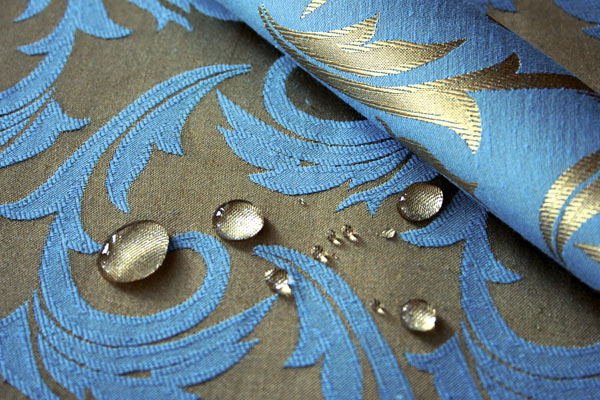 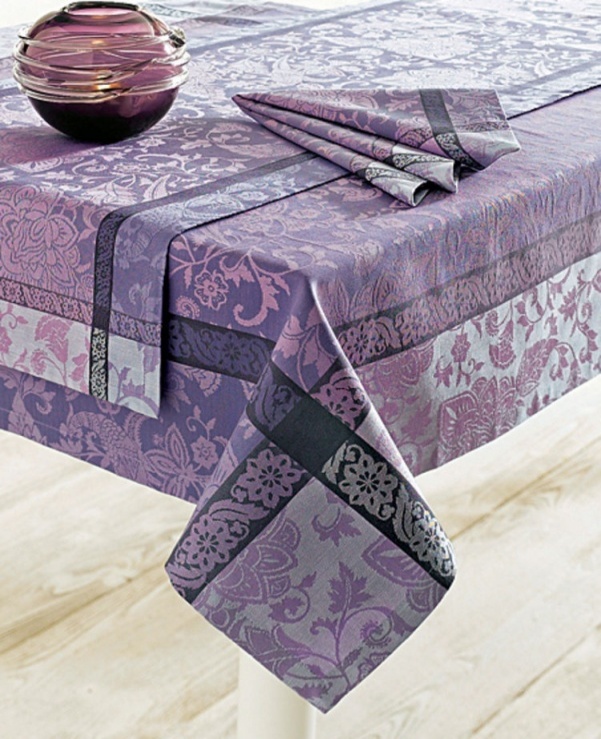 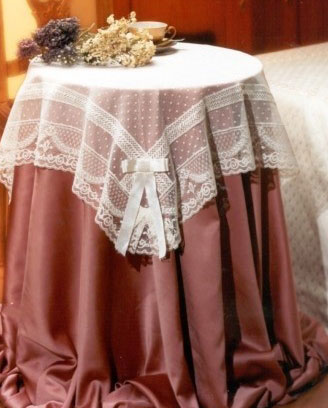 Скатерти
Размеры:
для квадратного стола:  100 х 100 см  или  150 х 150 см
для прямоугольного стола:  130 х 160 см – 180 х 210 см
для круглого стола:  160 х 160 см
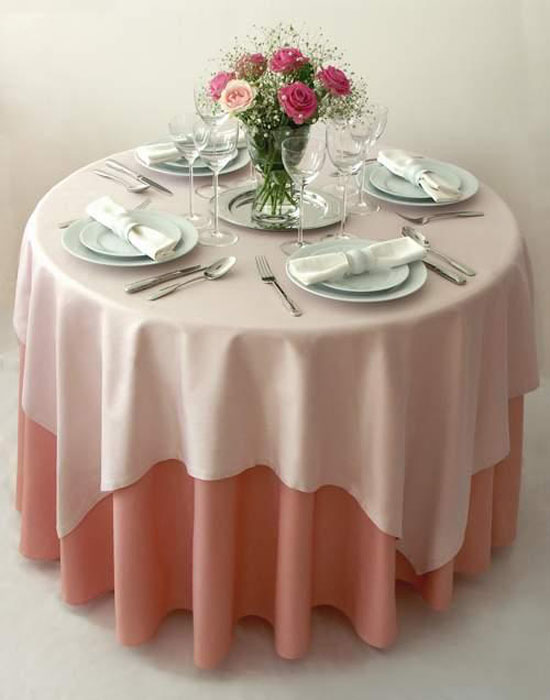 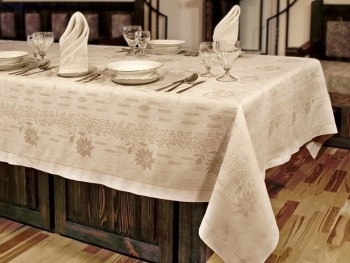 Скатерти
Выбор цветовой гаммы  при оформлении стола существенным  образом  определяет  настроение  и   характер  мероприятия.
Белой скатертью укрывают стол на торжественные случаи.
Цветные  скатерти используют для сервировки стола обеду и  ужину.
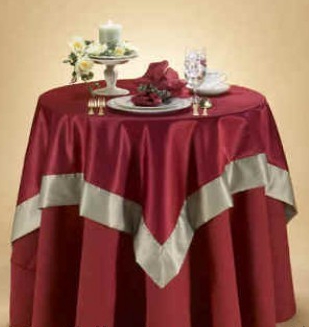 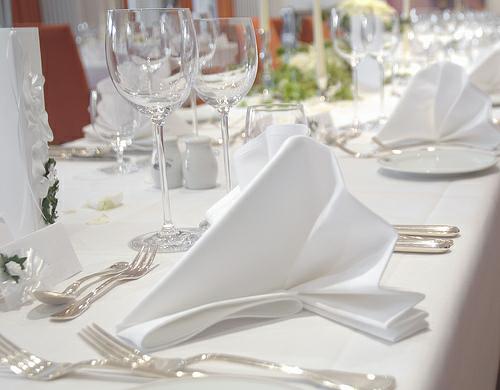 Скатерти
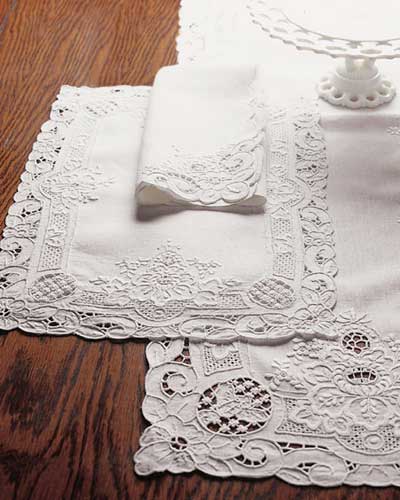 Очень красивы скатерти
 с вышивкой.
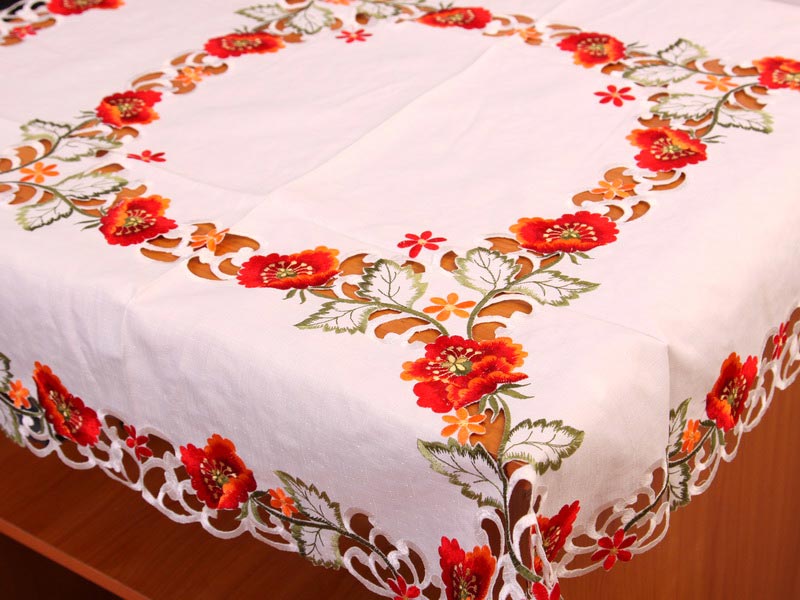 Салфетки
Материал: полотняные (хлопок, лён), бумажные.
    Бумажные салфетки можно использоваться только в семейных мероприятиях.
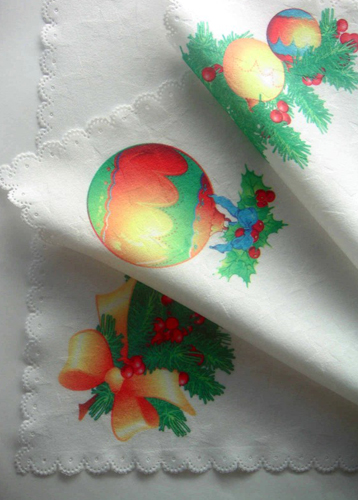 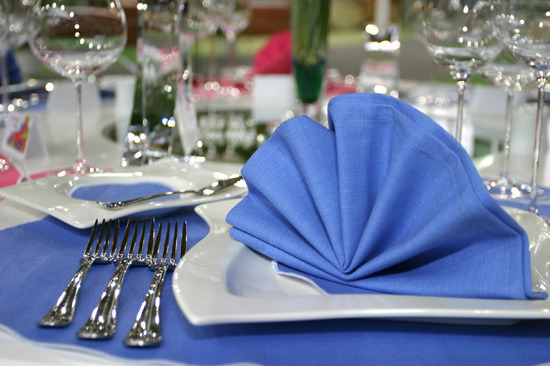 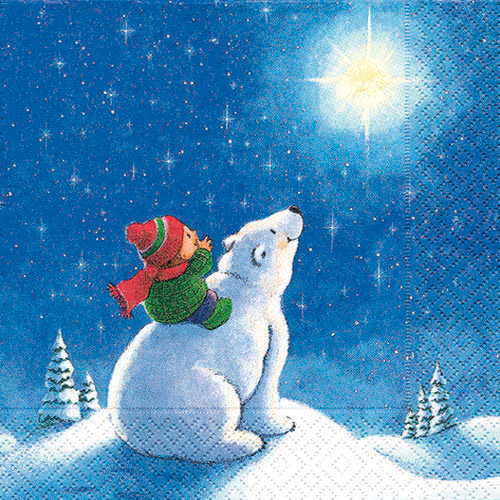 Салфетки
Салфетки  размером 32х32 см  или  35х35 см предназначены   для  сервировки  завтраков, чайных  и  кофейных  церемоний.
  Салфетки  размером    40х40 см   используют   для   сервировки  стола  к обеду  или  к  ужину.
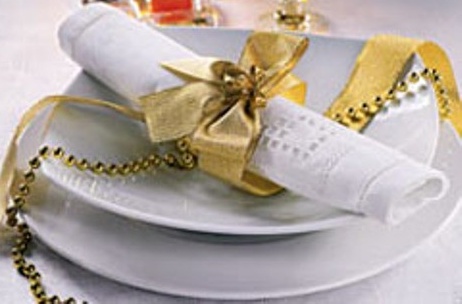 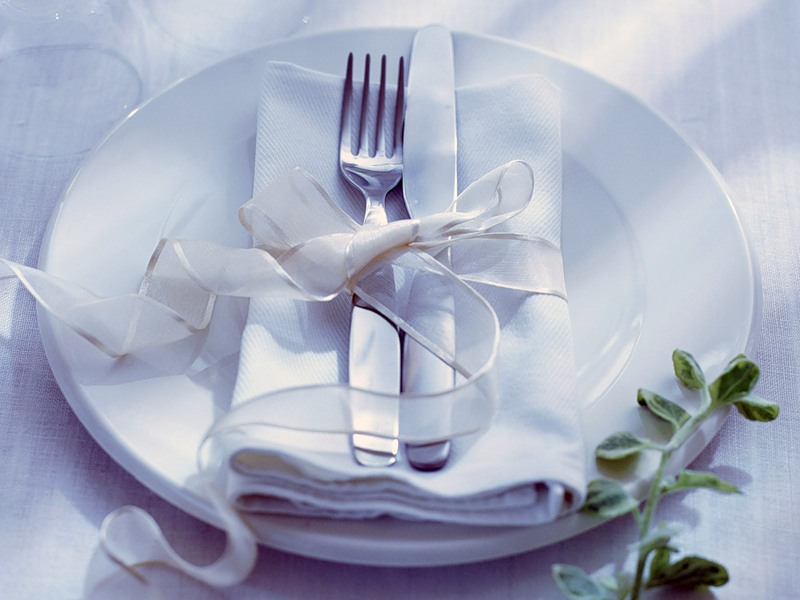 Салфетки
Цвет салфеток должен быть или в тон  скатерти,  или контрастировать с ней.
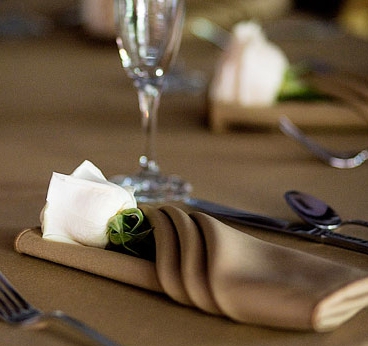 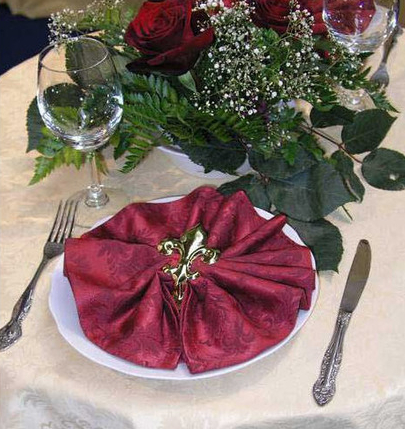 Складывание салфеток
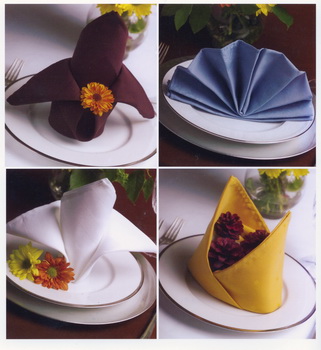 Красиво сложенные салфетки придают столу торжественность. 
        Для фигурного складывания нужны полотняные салфетки, размером 35 х 35 см. и 40 х 40 см. , как правило квадратной формы.
         Существует около 40 видов складывания салфеток. Они делятся на 3 группы.
Складывание салфеток
Группа А
Начинают складываться пополам
«Шатёр кручёный»
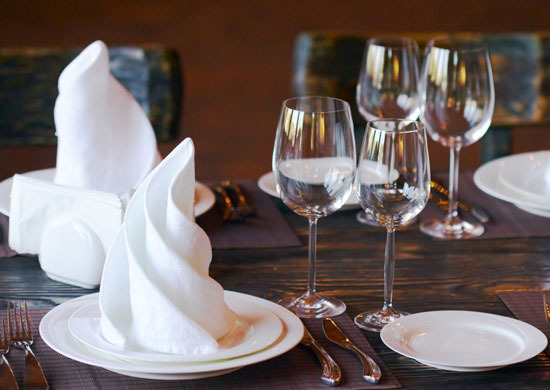 Складывание салфеток
Группа Б
Начинают складываться по диагонали
«Веер»
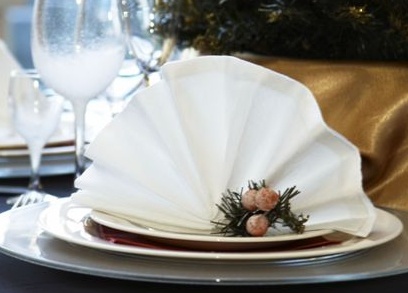 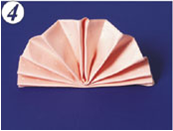 Складывание салфеток
Группа Б
Начинают складываться по диагонали
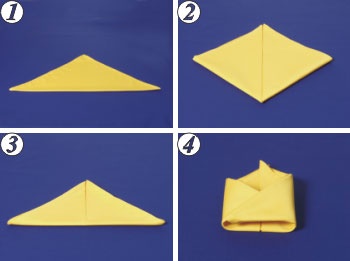 «Арка»
Складывание салфеток
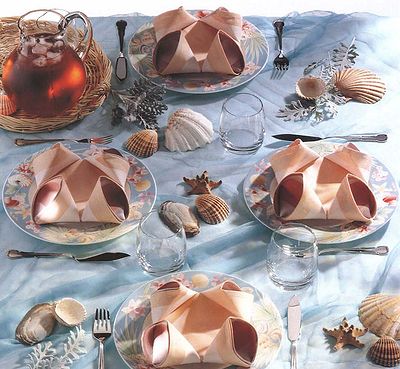 Группа Б
       Складываются, загибая к центру все четыре угла
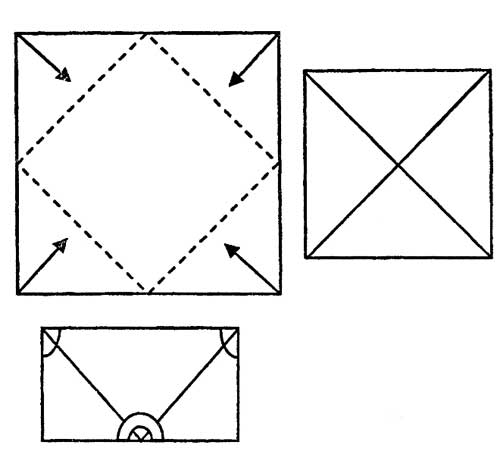 Столовая посуда
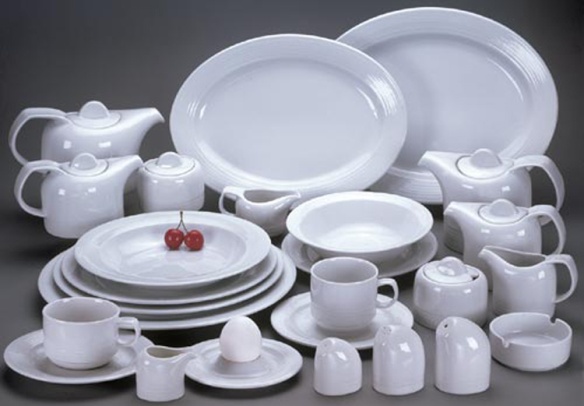 Столовый сервиз включает от 25 до 40 наименований.
Столовая посуда
Посуда   для  подачи  хлеба, тостов
хлебницы 
( бамбук, соломка)
тарелки пирожковые                                          (диаметром 17,5 см)
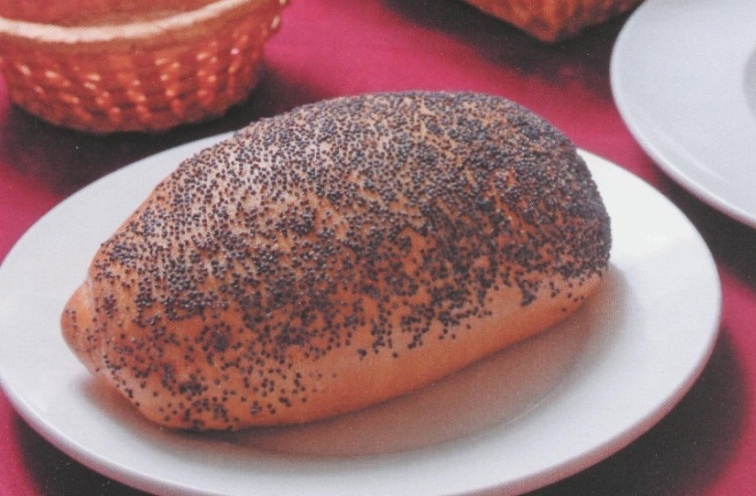 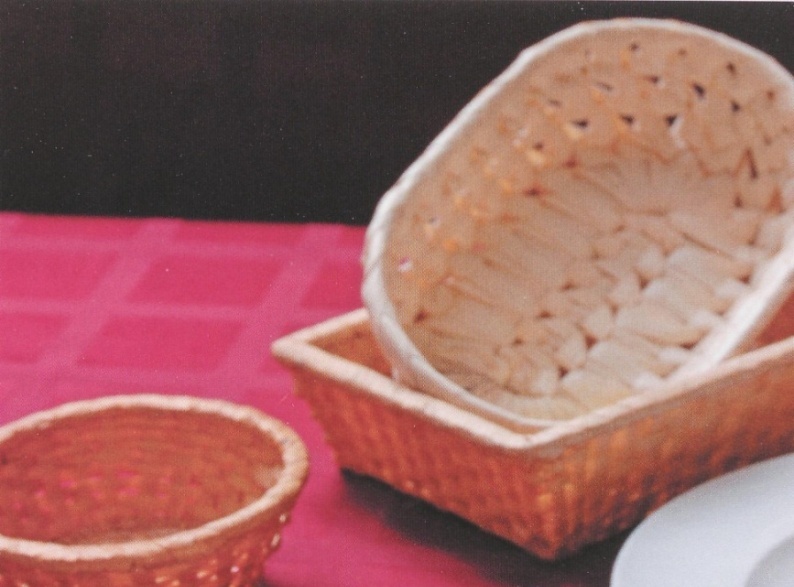 Столовая посуда
Посуда    для    подачи  холодных   закусок
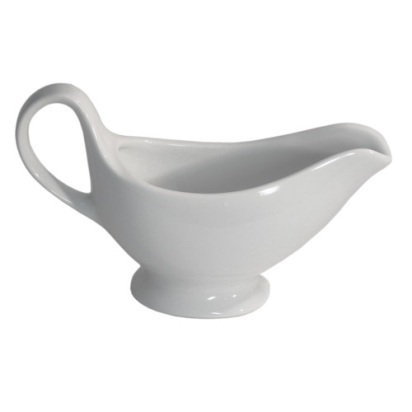 Тарелки закусочные (диаметром 20 см), салатники, блюда овальные, вазы на низкой ножке, менажницы, соусники,
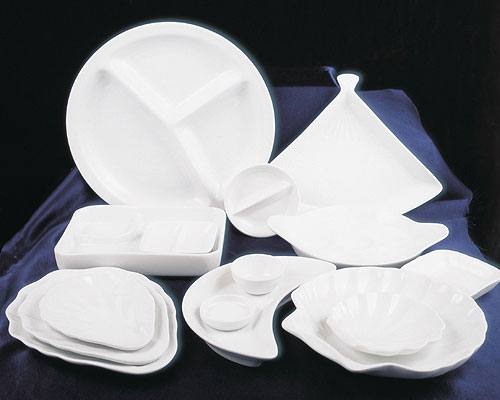 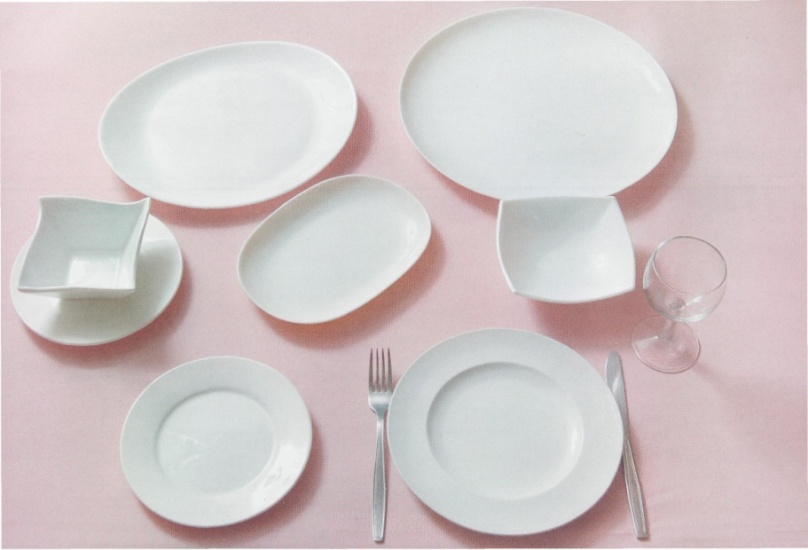 Столовая посуда
Посуда   для  подачи  первых   блюд
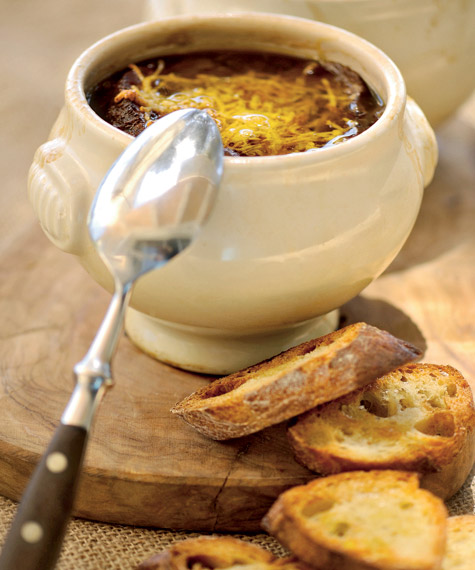 Бульонные чашки              (для бульонов, супов - пюре)
Тарелки столовые  глубокие  (диаметром до 24 см)
Суповые миски с крышкой
Керамические горшочки
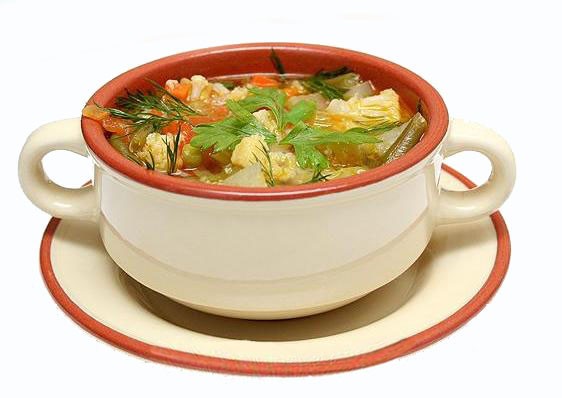 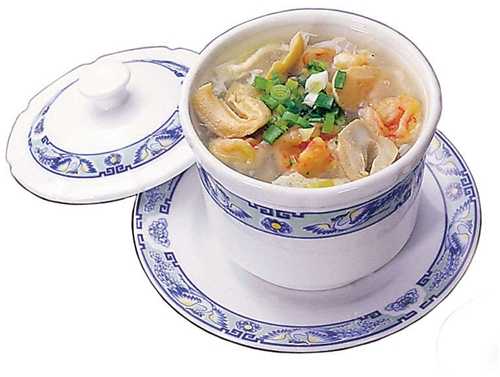 Столовая посуда
Посуда    для   подачи вторых   блюд
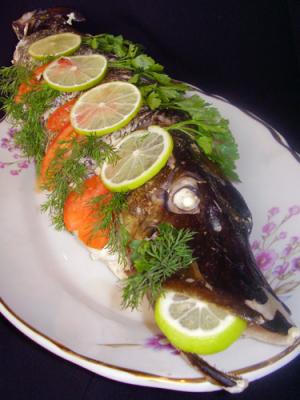 Тарелки столовые мелкие(диаметром 24 см)
Блюда  круглые  или  овальные   на несколько порций
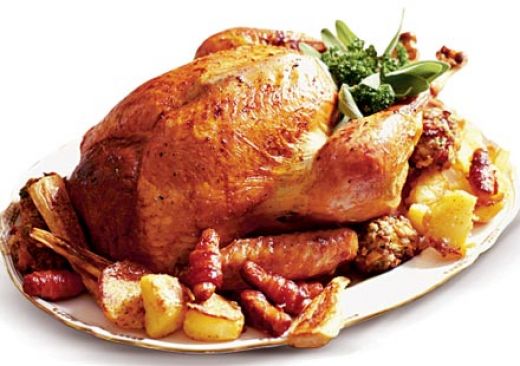 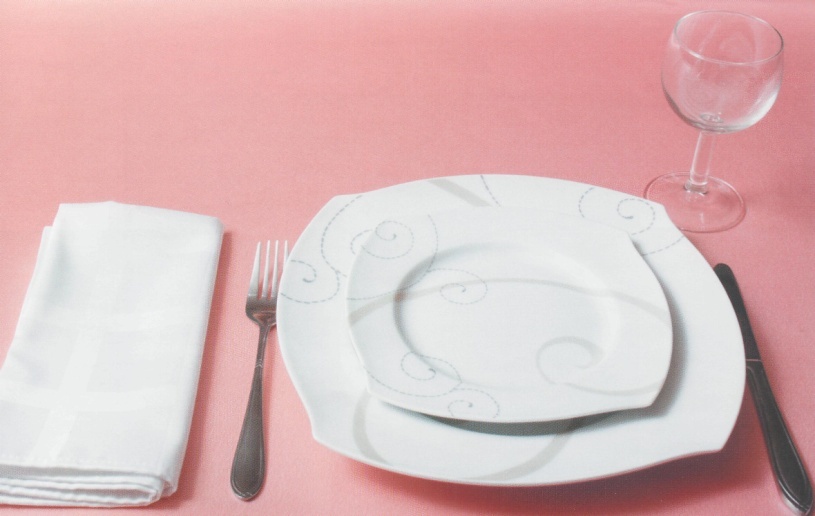 Столовая посуда
Посуда   для подачи вторых   блюд
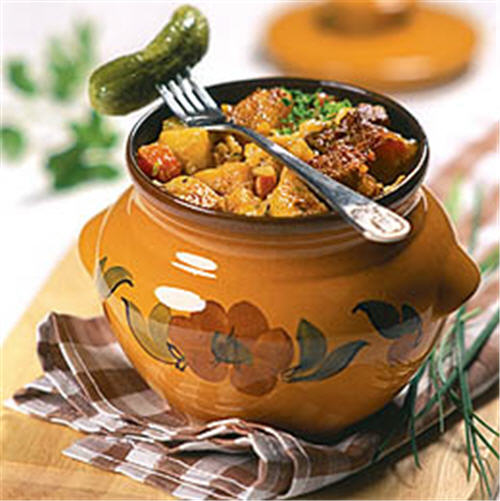 Керамические горшочки
 Кокотницы  глиняные  или  металлические
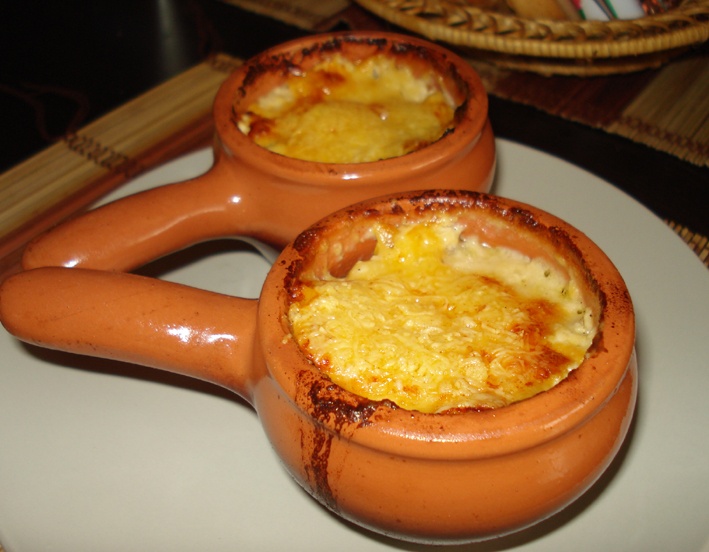 Столовая посуда
Посуда   для  подачи   десерта
Тарелки десертные глубокие  и мелкие (диаметром 20 см)
Блюдо для торта
Ваза для фруктов
Креманки, вазочки для мороженого, муссов
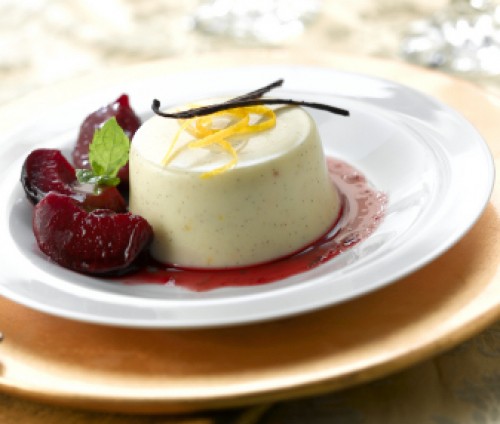 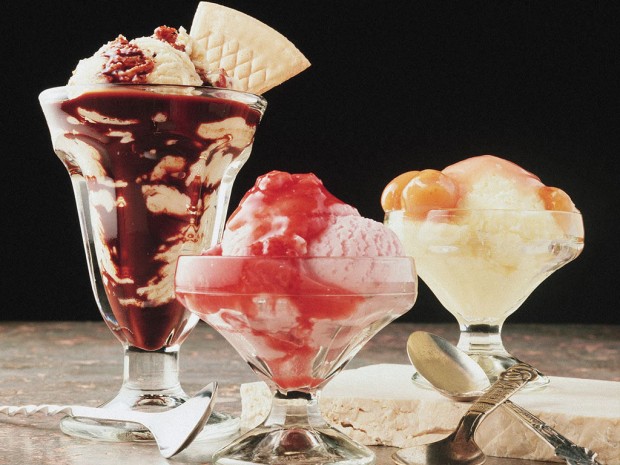 Столовая посуда
Посуда   для   подачи горячих  напитков
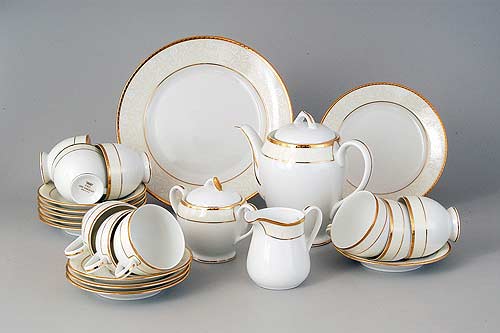 чайные сервизы
кофейные сервизы
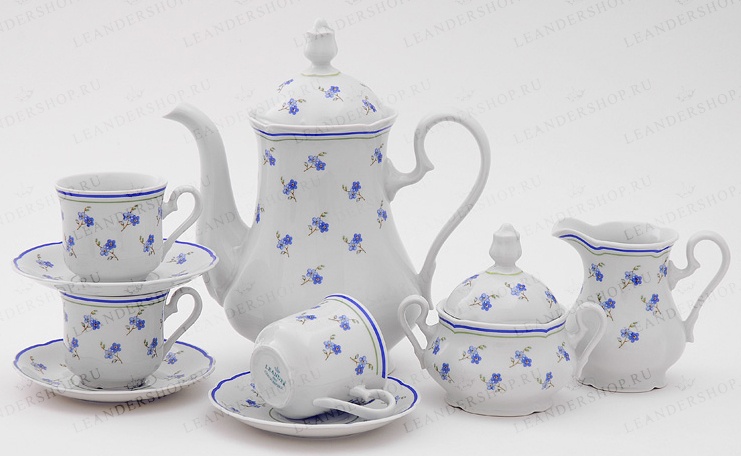 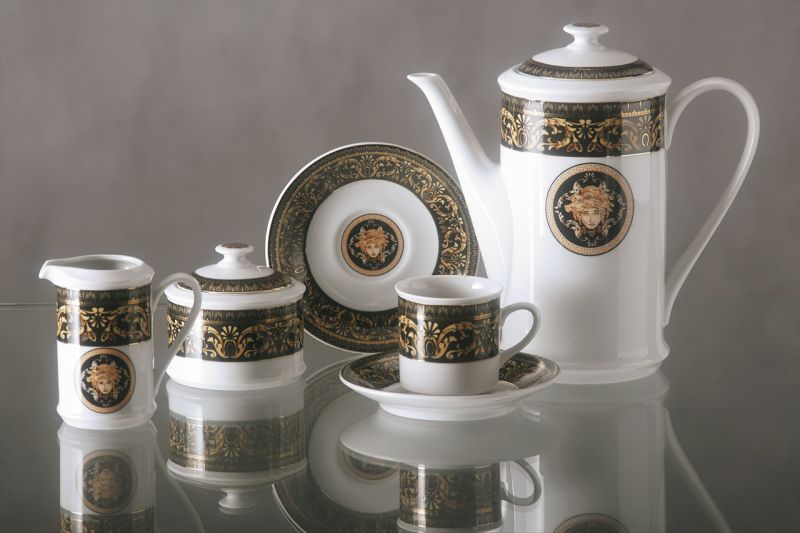 Столовые приборы
К столовым приборам относятся ложки (столовые, десертные, чайные, кофейные), вилки(столовые, десертные, для рыбы), ножи (столовые, для рыбы, для масла), вилочки для фруктов, половники, ложки для соусов и т.д.
Столовые приборы
Ложки
столовая
десертная
чайная
кофейная
Столовые приборы
Вилки
рыбная 
закусочная
столовая
Столовые приборы
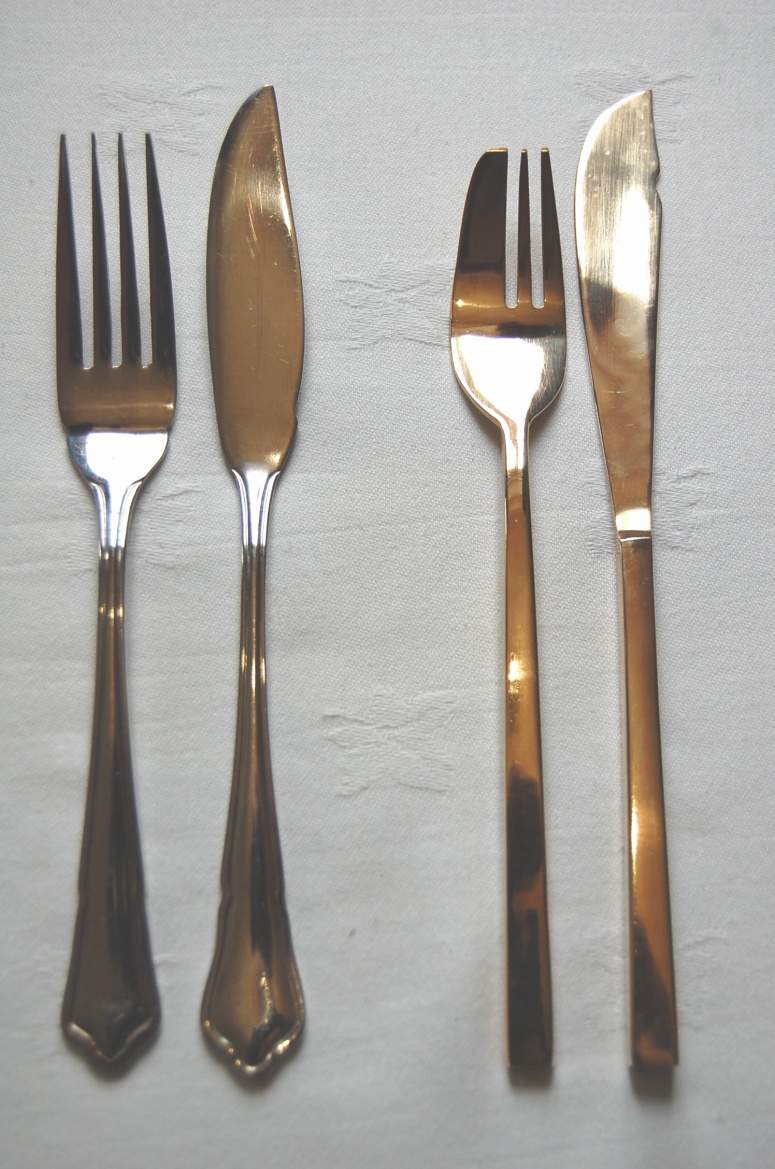 Рыбный  прибор
Вилка и нож
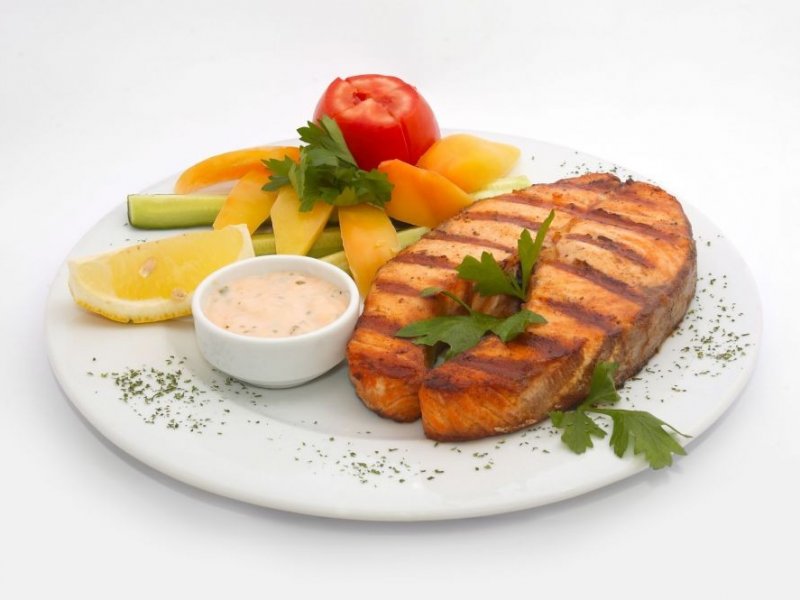 Сеты
Сет – альтернатива скатерти; небольшая подставка или  подложка  для  посуды   размером   не   менее   30 х 40 см.  Может быть выполнен из дерева, ткани, пластмассы, бумаги и т.д.
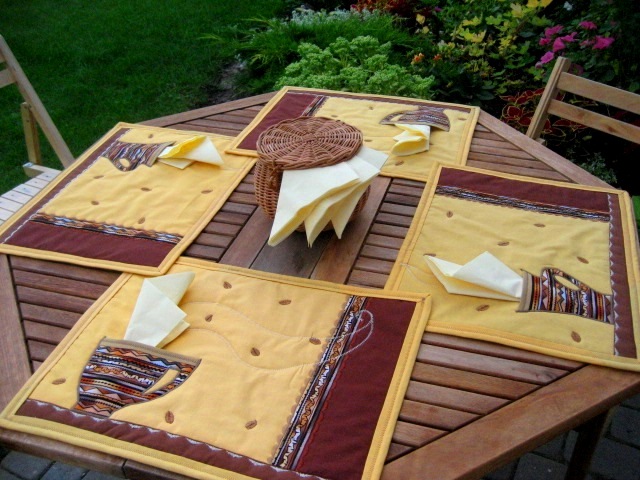 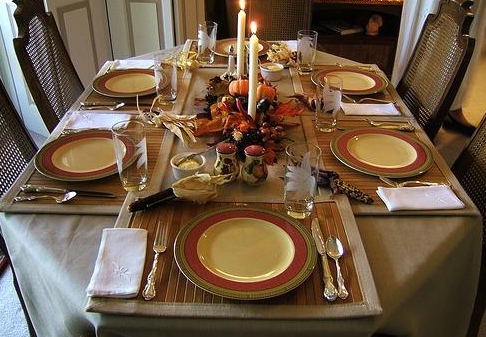 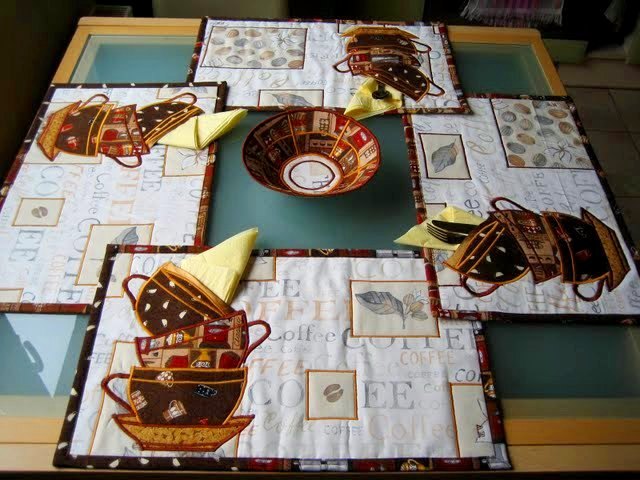 Примеры сервировки стола
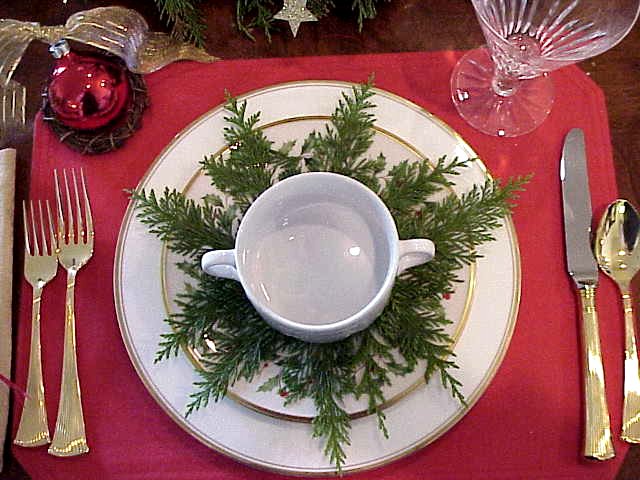 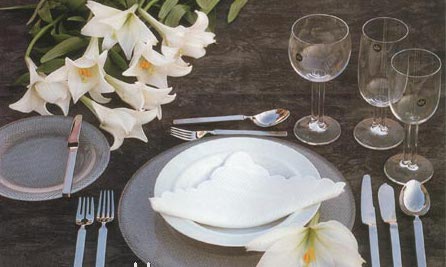 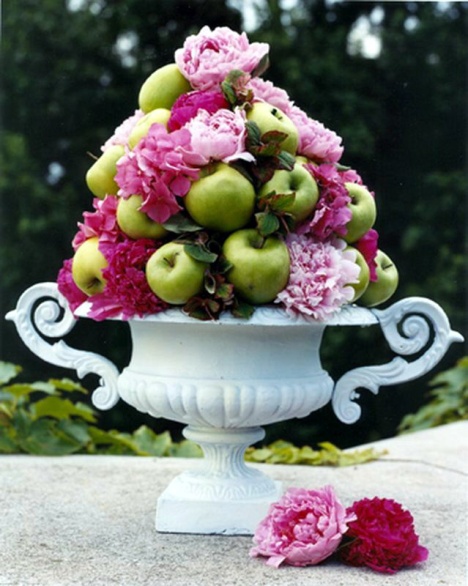 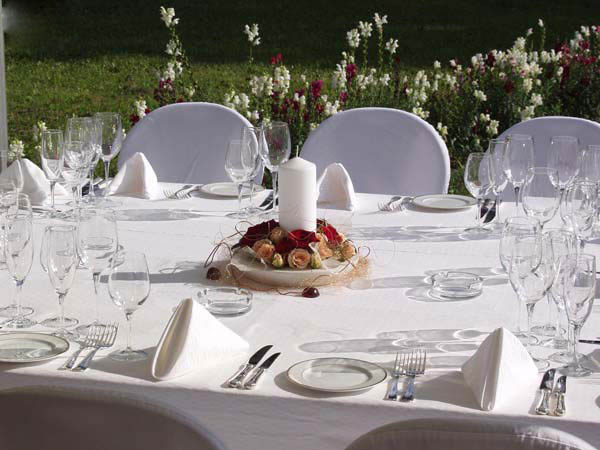 Примеры сервировки стола
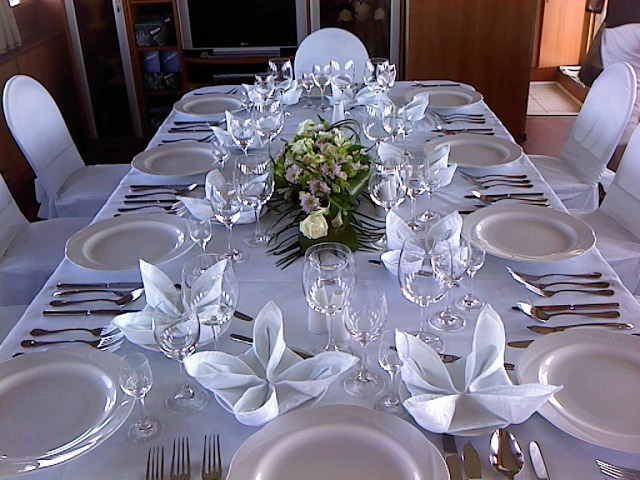 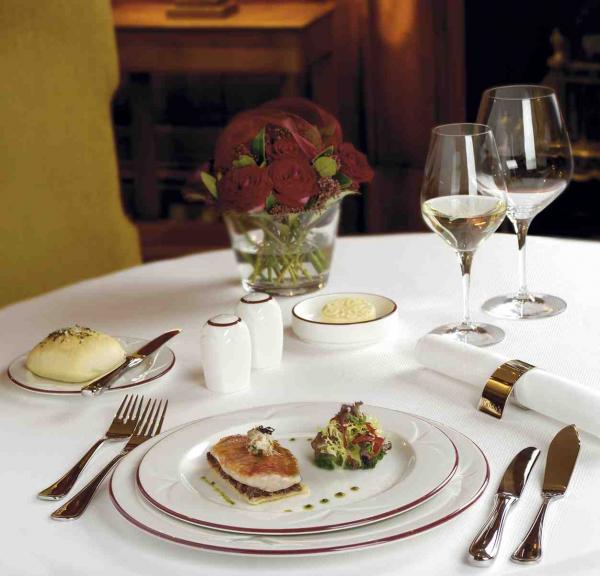 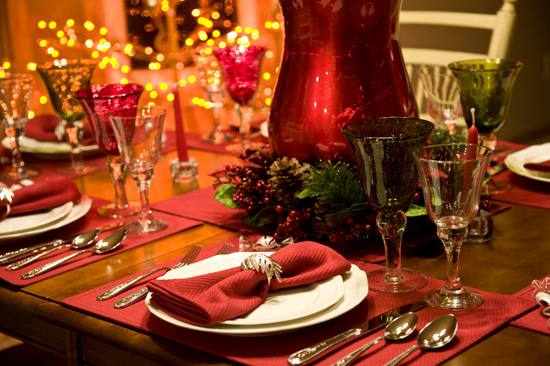 Украшение стола салфетками с кольцами
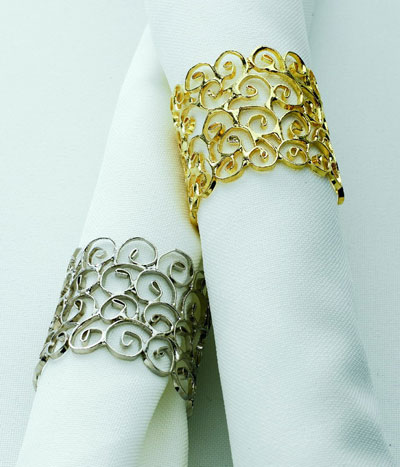 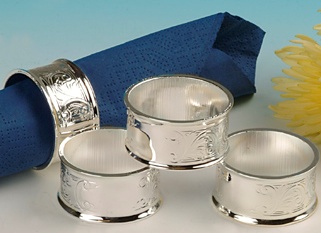 Простой  и элегантный способ украсить стол с помощью  салфетки  –  аккуратно  сложить  её , закрепив специальным кольцом.
Украшение стола цветами
Букет  на  столе  должен  гармонировать  с тоном  скатерти  и  салфеток  и  сочетаться   с  сервировкой стола.
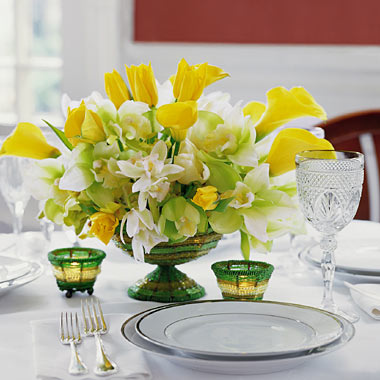 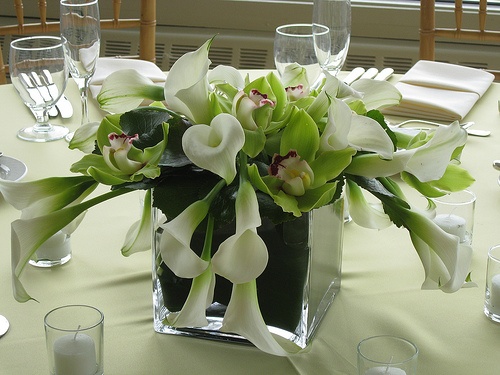 Украшение стола свечами
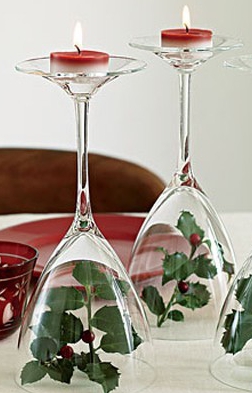 Включённые в цветочную композицию свечи должны стоять ровно и надёжно крепиться к основе.
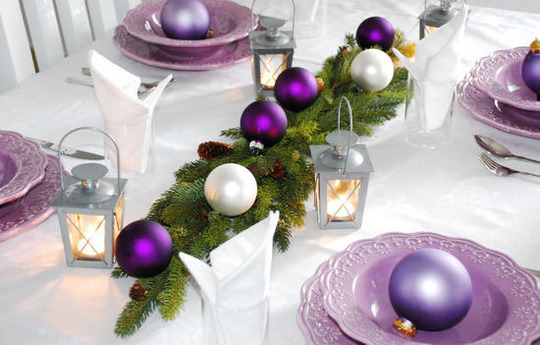 В создании презентации использованы материалы сайта  Prezentacii.com